Treasurers’ Association of Virginia
Howard Overbey
Tax Processing Manager

June 13, 2017
© 2017 Virginia Department of Taxation
TOPICS
Changes to Personnel
 Interest Rate Changes 
 New TAX Website and logo
 New electronic payment requirement for some
   individual income taxpayers 
 Electronically Filed Local Estimated Payments
© 2017 Virginia Department of Taxation
Changes to Personnel
Carol Herring has retired
 Bertha Baskerville has assumed the majority of Carol’s role 
   including keying to Cardinal, handling uncollectibles, etc.
 Lisa Greene is Bertha’s supervisor
 Lynn Pulley-Paine continues as our local estimated subject
   matter expert
 Keven Wright is the new Local Liaison replacing Jay Doshi
© 2017 Virginia Department of Taxation
TAX Website: New look and logo
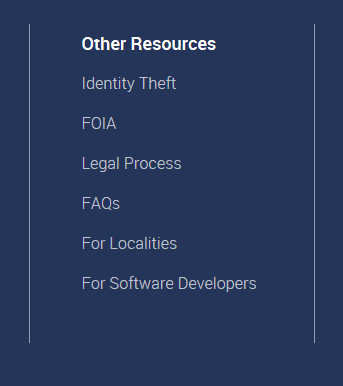 © 2017 Virginia Department of Taxation
Interest Rate Changes
Communicated via Gov.delivery in the form of a
 “tax bulletin” every quarter
 Interest rates are also published on the locality 
  website
 Interest rates are automatically updated in the 
  IRMS Penalty and Interest Calculator as changes
  occur
© 2017 Virginia Department of Taxation
Penalty and Interest Calculator
Refer to Chapter 12 of the IRMS User Guide for 
   Localities for detailed instructions.

 The IRMS User Guide for Localities  may be 
  referenced in Locality TARP at 

   www.locality.tarp.tax.virginia.gov
© 2017 Virginia Department of Taxation
Penalty and Interest Calculator
© 2017 Virginia Department of Taxation
Penalty and Interest Calculator
The Penalty and Interest amounts calculated will depend on the information
  entered for each of the following variables:
Specific tax type
 Amount of the tax liability                          
 Submitted date of the return 
 Due Date of the filing period
 Penalty and interest effective date 
 Amount of tax due 
 Payment information
© 2017 Virginia Department of Taxation
Penalty and Interest Calculator
Once information is entered, IRMS verifies the information and calculates
  penalty and interest. 

 If required information is missing or incorrect, the system will prompt 
     re-entry or correction of specific entries
© 2017 Virginia Department of Taxation
Electronic Filing / Payment Mandate for Certain Estimated Payments
During the 2017 Session, an electronic filing and payment amendment to 
   the 2017 Appropriation Act – Item 275(K)(1)(f) – was adopted

 Requires taxpayers to file and remit estimated payments electronically if:
  Any installment or extension payment exceeds $15,000 or
  The taxpayer’s total liability exceeds $60,000 in a taxable year
© 2017 Virginia Department of Taxation
Electronic Filing / Payment Mandate for Certain Estimated Payments
Virginia Tax recently sent letters to taxpayers who meet this requirement
    effective with the estimated payments due June 15, 2017

Virginia Tax website homepage https://www.tax.virginia/gov/

 If local offices receive estimated returns or payments that are subject to 
   the electronic mandate
  Accept them as in the past
  If possible notify the taxpayer of the new requirement
© 2017 Virginia Department of Taxation
EESMC – Local Estimated Payments
Process of converting from paper to electronic
   began on July 1, 2015
 Majority of Treasurers have converted
 EESMC plus conversion to Cardinal has enabled us
  to discontinue estimated advicing each month 
  (Announcement  sent September 15, 2016)
© 2017 Virginia Department of Taxation
EESMC – No more Advicing
You will now be able to reference our Cardinal entries and compare them to each of your deposit certificate collection totals for balancing purposes at the end of each month on your RAR721 Report 

If you find that you are out-of-balance, my staff (Bertha Baskerville) will assist you in the same way she would have, had  you been presented with an advice
© 2017 Virginia Department of Taxation
Missing Estimated Payments
Gov.delivery announcement was sent March 8, 2017 alerting local offices 
   about this problem
 File Issues Identified:
 Estimated payment data files transmitted to TAX  electronically by the 
    Treasurers’ offices rejected, in many cases, but were not corrected and
     resubmitted for handling
  Data files were not transmitted

 Once a deposit is made, it is imperative that the accompanying estimated 
  data file be transmitted to TAX and traced until the file fully processes
© 2017 Virginia Department of Taxation
Locate Your Messages
Secure Message Communications in EESMC: 
  Local estimated files uploaded to TAX’s secure server during the day are generally
    submitted for processing that night 
 If a file rejects, a rejected error file notification is sent to the individual who 
    originally uploaded the file.   The notification should be reviewed in that 
    individual’s EESMC “Inbox”  
 If the secure message is not opened or viewed by the recipient within a specific 
    timeframe, a reminder email  is automatically sent to the individual who uploaded
    the file regarding the rejected file 

  Please refer to page 7 in TARP’s EESMC User Guide for explanation regarding how to 
   access these EESMC messages
© 2017 Virginia Department of Taxation
Check Every Day
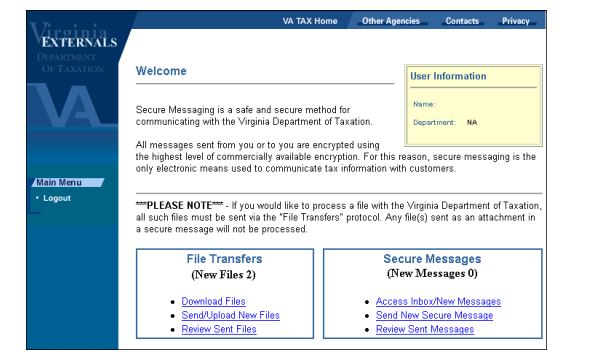 © 2017 Virginia Department of Taxation
Check the 291.0 Report
Weekly report 

 Lists every EESMC file which has been uploaded the 
   previous week (Tab 1) as well as each file that was
   returned to your office with errors (Tab 4)  

 Use this report to make sure you have a file that 
  corresponds to each of your deposits
© 2017 Virginia Department of Taxation
Check your 56.0 Report
Weekly report 
  Shows Deposit Certificate detail from fully processed files which includes
 Deposit Certificate Number 
 Deposit Certificate Amount 
 Number of Vouchers associated with the DC 
 Tax Year associated with the Deposit
 Use this report to verify that every file on the 291.0  report (tab 1) is 
   included on the 56.0 as evidence of a fully processed file
© 2017 Virginia Department of Taxation
Check IRMS Taxpayer Payments
Once a file fully processes, each of the taxpayer 
  accounts on the file will be updated in IRMS 

 Your office may review IRMS at any time to
  determine if these payments have posted
© 2017 Virginia Department of Taxation
Send Us Your Transmittals
Once you make your deposit and successfully upload the associated file,
   send your transmittal to TAX via email or fax
 As a precaution, to eliminate the possibility that EESMC files are not fully
  processed, we will not key transmittals into Cardinal (the Financial 
  Certification System) until we see that the associated deposit certificate 
  appears on the 56.0 report
 This will ensure that TAX’s records are in balance with DOA’s records and
  protects the taxpayer from erroneous billings and confusion associated 
  with “missing” estimated payments
© 2017 Virginia Department of Taxation
EESMC - TIPS for Rejected Files
Troubleshoot files when the associated Deposit Certificate is not shown on the 56.0 report  
Generally, the root cause is commonly one of the following:  
File was fully processed after the report was generated
 Check the next week’s report
File was not uploaded
 Use the 291.0 report, 1st tab “Incoming Estimated Payments” to determine if the file was submitted
  If the file is not listed, the file was never submitted!
  If the file is listed, then there may be an error
File did not successfully process due to an error
  24 -48 hours after submission, log into EESMC and check your “Inbox/New Messages” for the
     failed upload error message
 The associated  Error message(s) are also  shown beside the file listed on the weekly 291.0 report,
    4th tab “Returned Files”
© 2017 Virginia Department of Taxation
Problems?
Do you need IRMS training? 
External.Entity.DocForms@tax.virginia.gov

Problems with Receiving reports?
Irms.support@tax.virginia.gov –  TAX’s IRMS Support personnel can review the distribution list for your office and advise you on what you need to do
© 2017 Virginia Department of Taxation